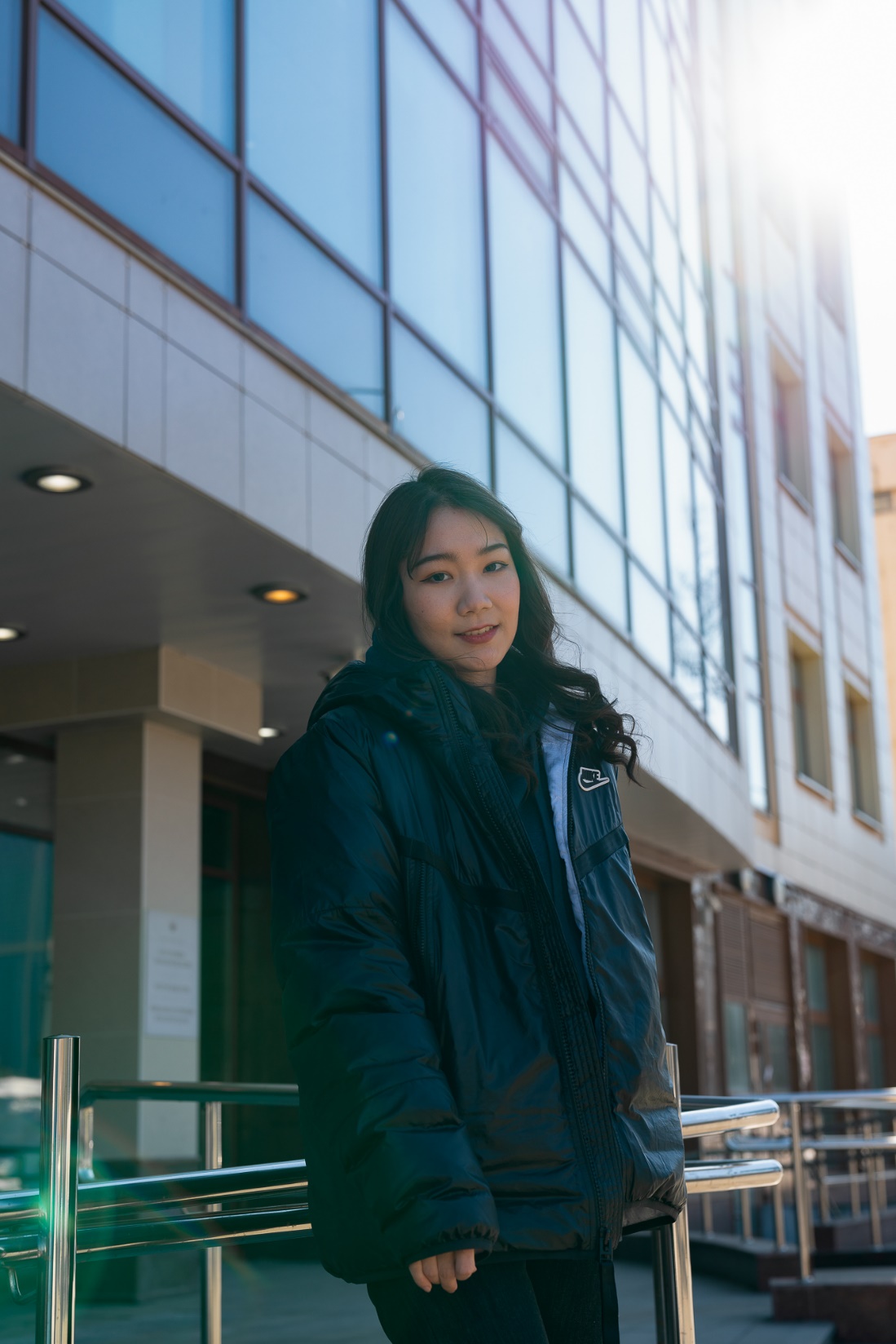 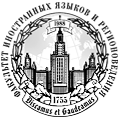 Факультет иностранных языков и регионоведения
МГУ имени М.В. Ломоносова
Хочешь преподавать иностранные языки?
Хочешь быть переводчиком?
Хочешь стать специалистом по регионам России?
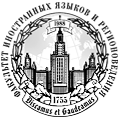 Факультет иностранных языков и регионоведения
МГУ имени М.В. Ломоносова
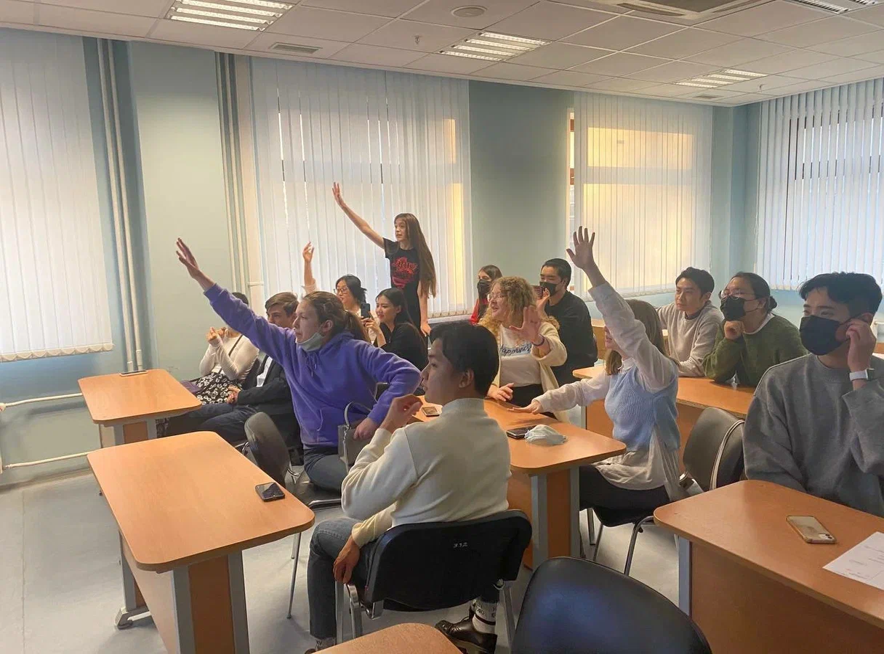 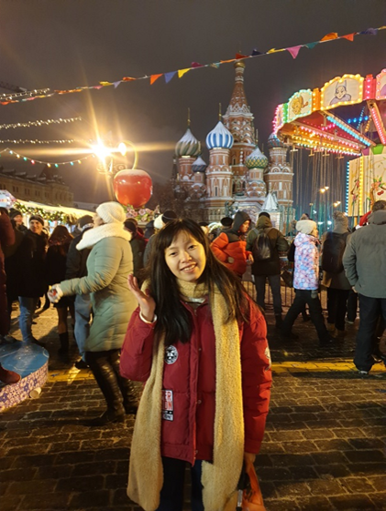 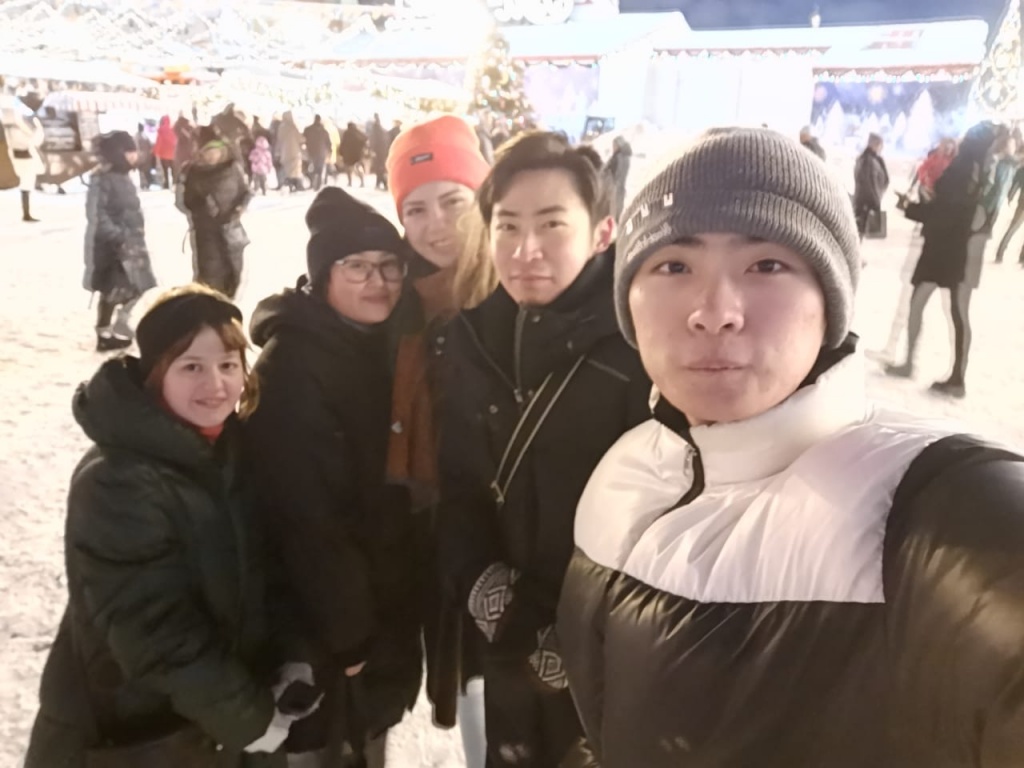 Хочешь интересную студенческую жизнь?
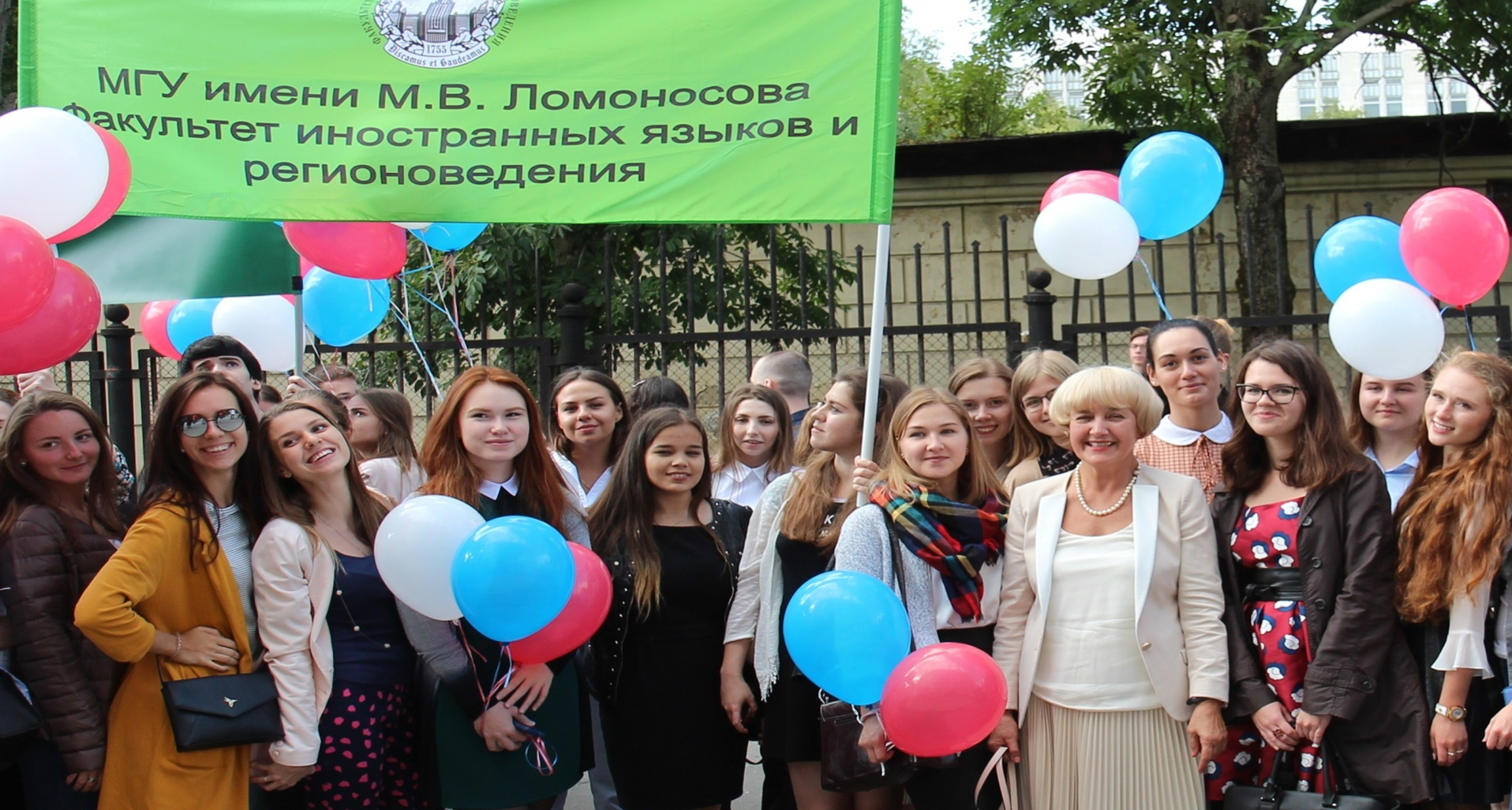 Добро пожаловать на ФИЯР!
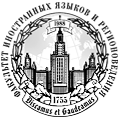 Факультет иностранных языков и регионоведения
МГУ имени М.В. Ломоносова
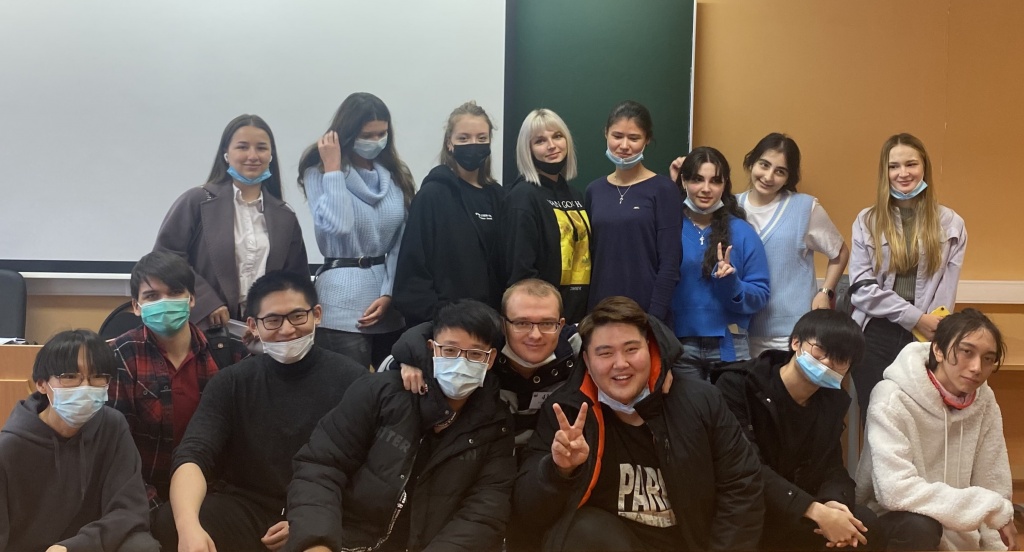 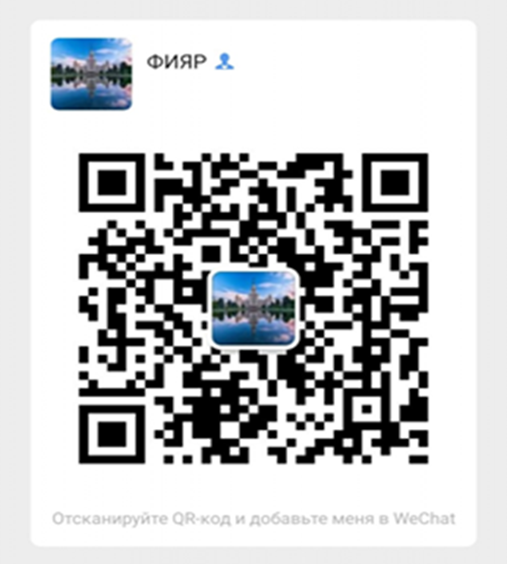 http://ffl.msu.ru
fflas_international_msu@mail.ru
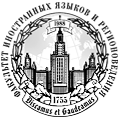 Факультет иностранных языков и регионоведения
МГУ имени М.В. Ломоносова
Бакалавриат | Лингвистика – 100 мест
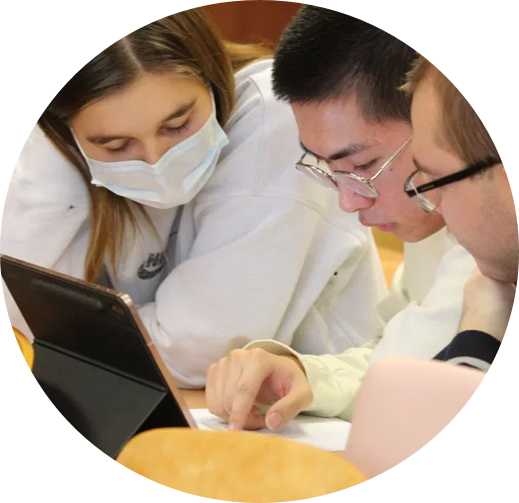 1. Перевод и межкультурная коммуникация
2. Теория и методика обучения иностранным языкам
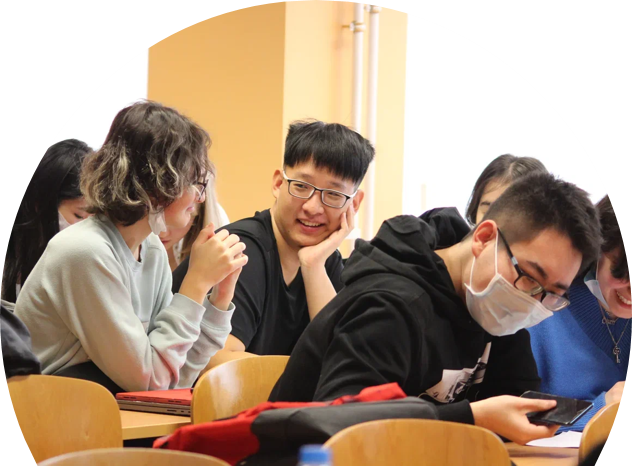 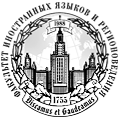 Факультет иностранных языков и регионоведения
МГУ имени М.В. Ломоносова
Бакалавриат | Регионоведение
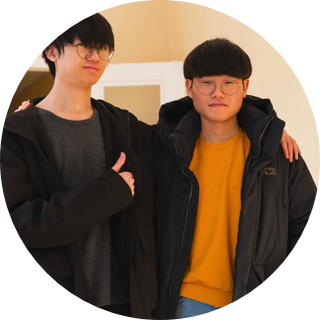 1.  Регионоведение России – 5 мест
2.  Зарубежное регионоведение – 5 мест
      Уровень русского языка: не ниже С1
2.  Зарубежное регионоведение – 5 мест
        Уровень русского языка: не ниже С1
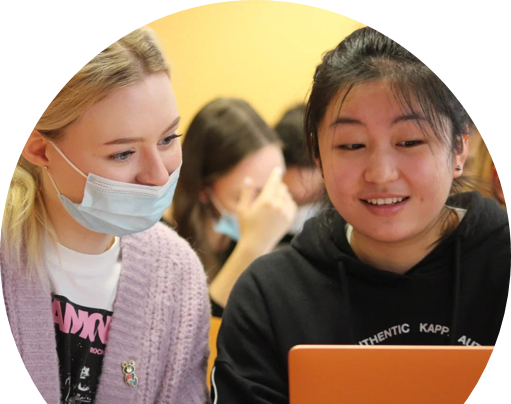 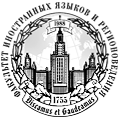 Факультет иностранных языков и регионоведения
МГУ имени М.В. Ломоносова
ВСТУПИТЕЛЬНЫЕ ЭКЗАМЕНЫ
1.  Русский язык
 2.  Английский язык
Лингвистика
Регионоведение России,
Зарубежное регионоведение
1.  Русский язык
 2.  История
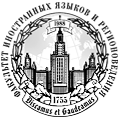 Факультет иностранных языков и регионоведения
МГУ имени М.В. Ломоносова
Что Вы будете изучать?
Русский и английский языки
Русский мир
Мир английского языка 
История России
Русский мир в контексте мировых цивилизаций
Практические курсы перевода (русский и английский языки)
Введение в теорию преподавания иностранных языков
Теория преподавания иностранных языков
   и другие предметы
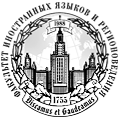 Факультет иностранных языков и регионоведения
МГУ имени М.В. Ломоносова
Магистратура | Лингвистика – 50 мест
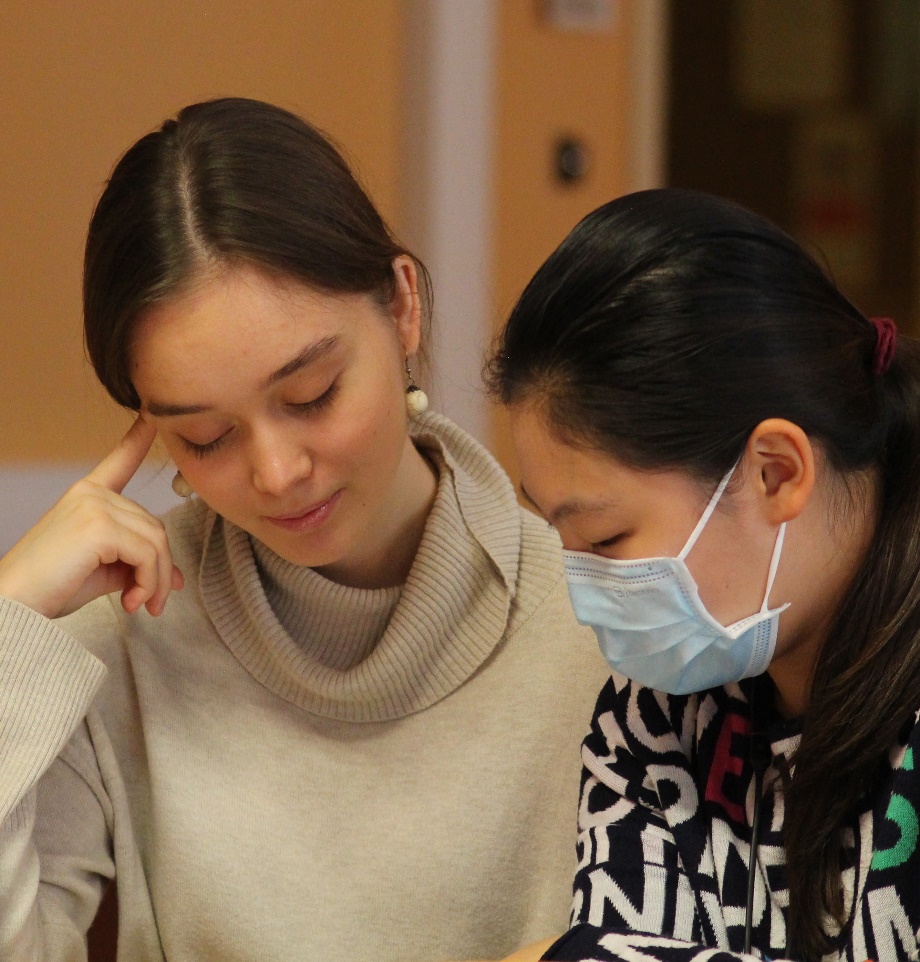 1. Русский язык
2. Русский и французский языки и культуры
Русский язык – первый (продолжающие)
Французский язык – второй (начинающие)
Английский язык – третий (факультатив)
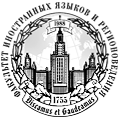 Факультет иностранных языков и регионоведения
МГУ имени М.В. Ломоносова
Магистратура | Региноноведение России – 10 мест
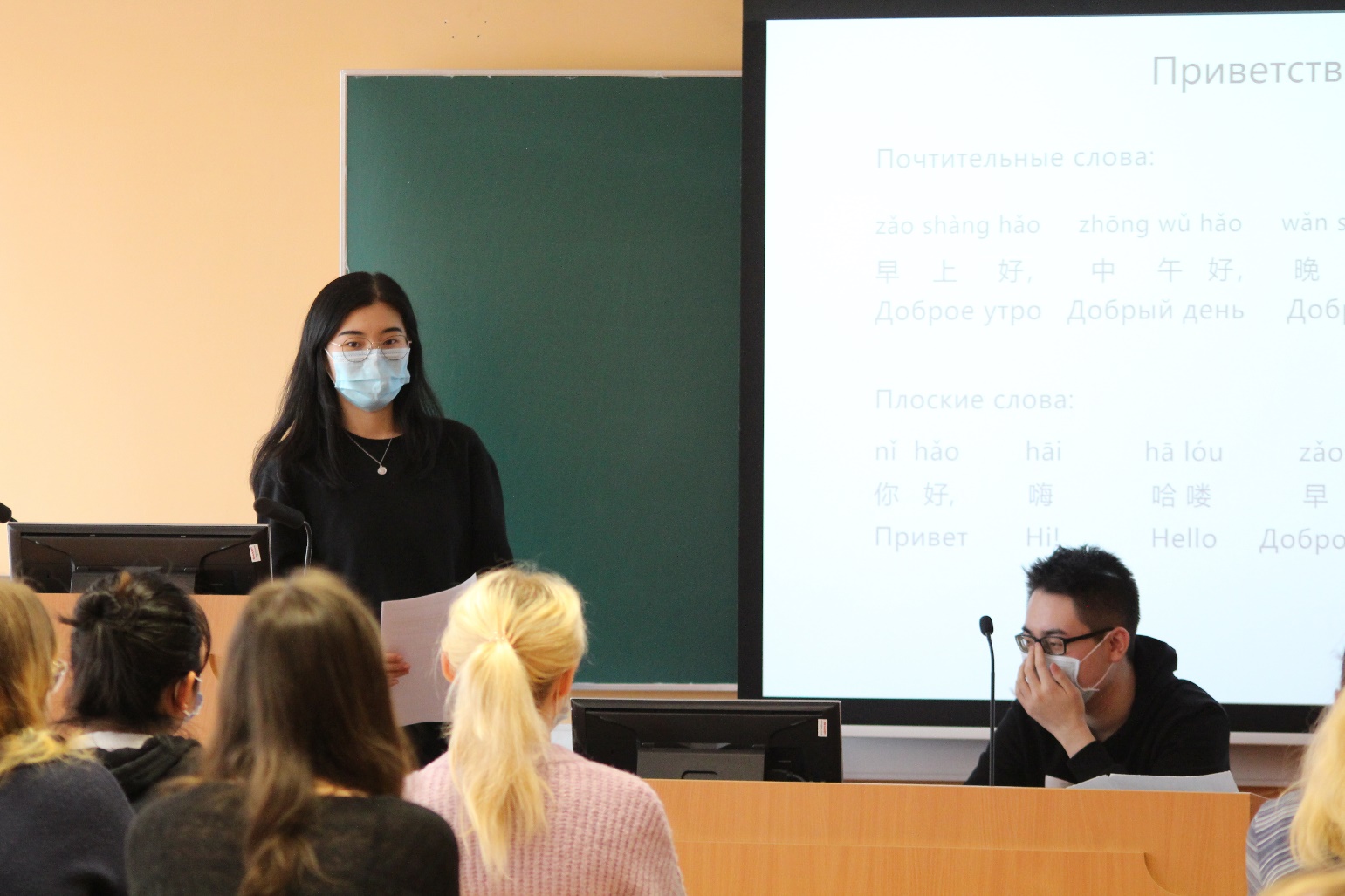 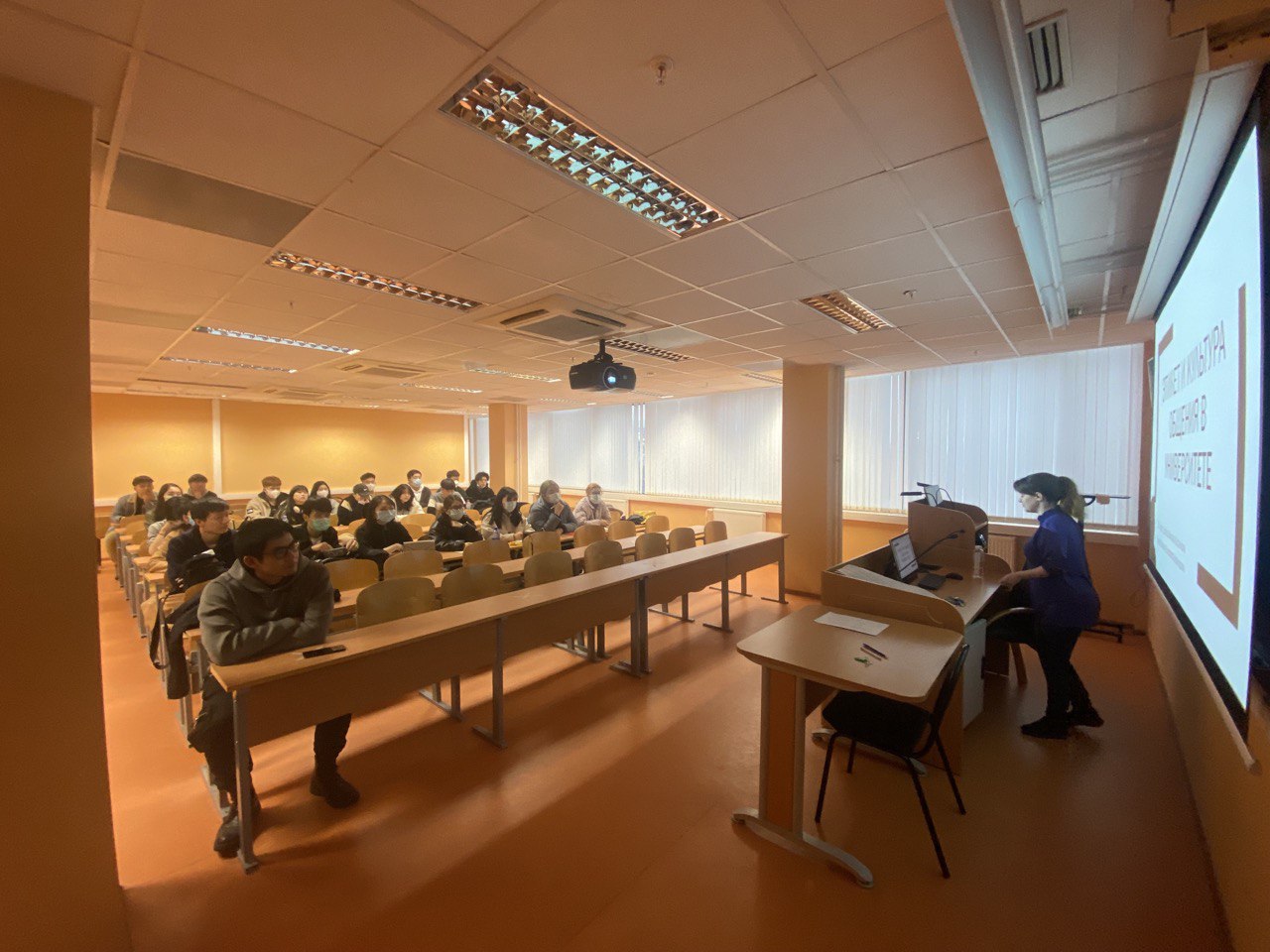 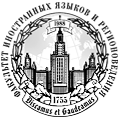 Факультет иностранных языков и регионоведения
МГУ имени М.В. Ломоносова
Магистратура | Культурология – 10 мест
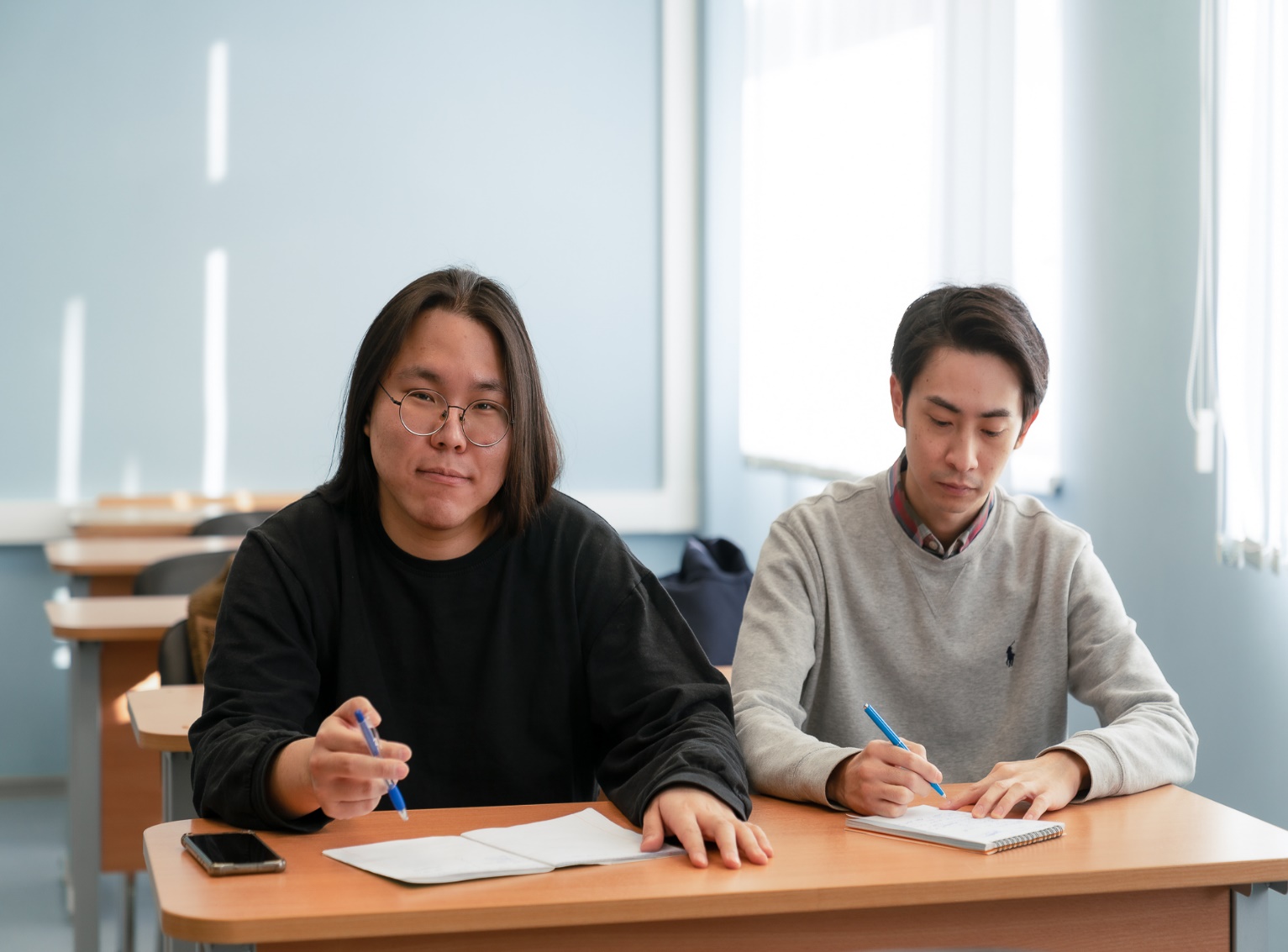 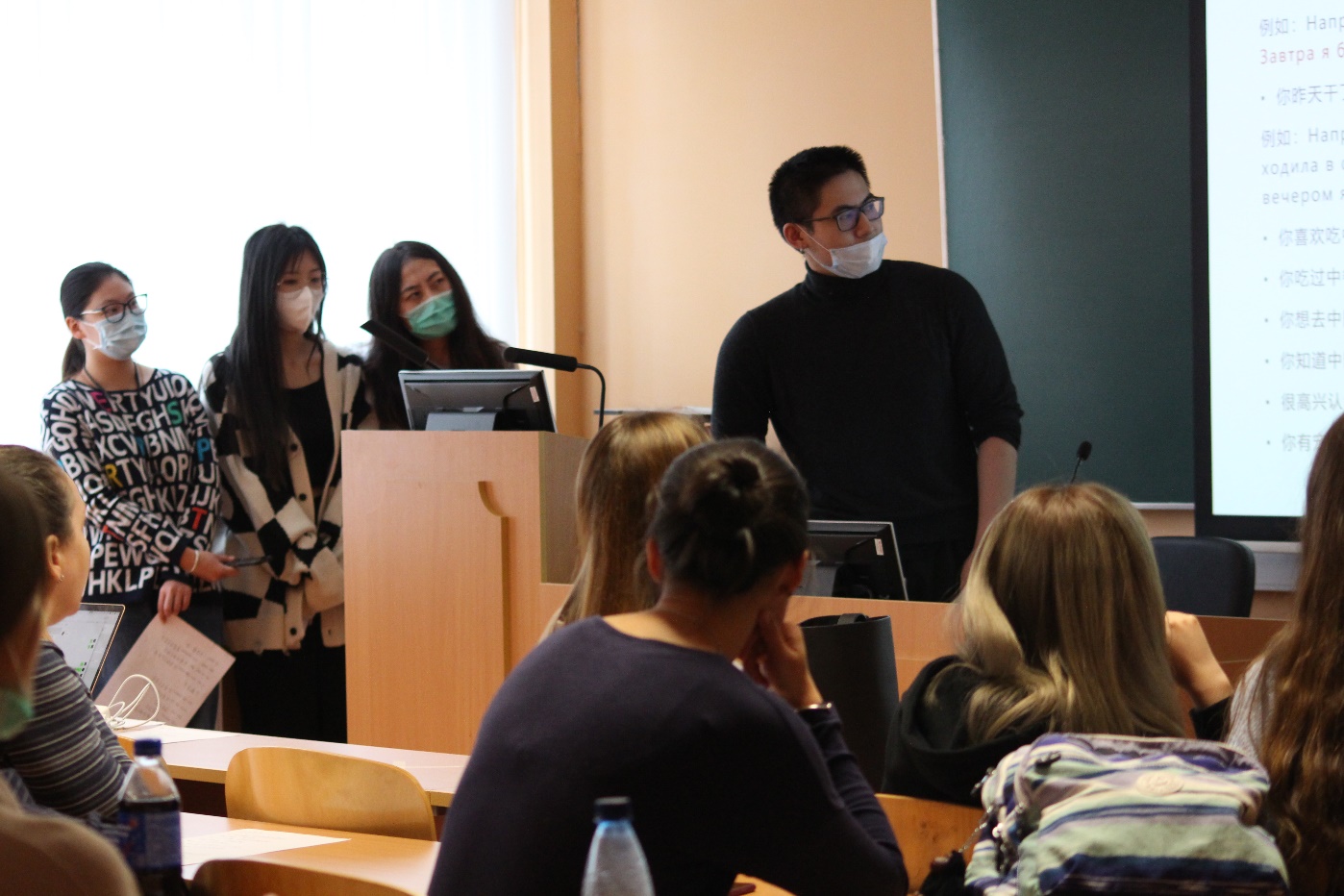 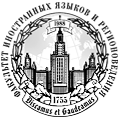 Факультет иностранных языков и регионоведения
МГУ имени М.В. Ломоносова
ВСТУПИТЕЛЬНЫЕ ЭКЗАМЕНЫ В МАГИСТРАТУРУ
Лингвистика
(письменно)
Лингвистика
Регионоведение России
(письменно)
Регионоведение России
Культурология
(письменно)
Культурология
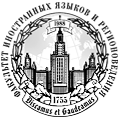 Факультет иностранных языков и регионоведения
МГУ имени М.В. Ломоносова
Документы
Документы об образовании с нотариальным переводом
Анкета-заявление (заполняется онлайн)
Паспорт с нотариальным переводом
Виза и миграционная карта
Медицинская страховка, оформленная на территории России
Скан фотографии на документы (в хорошем качестве)
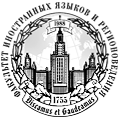 Факультет иностранных языков и регионоведения
МГУ имени М.В. Ломоносова
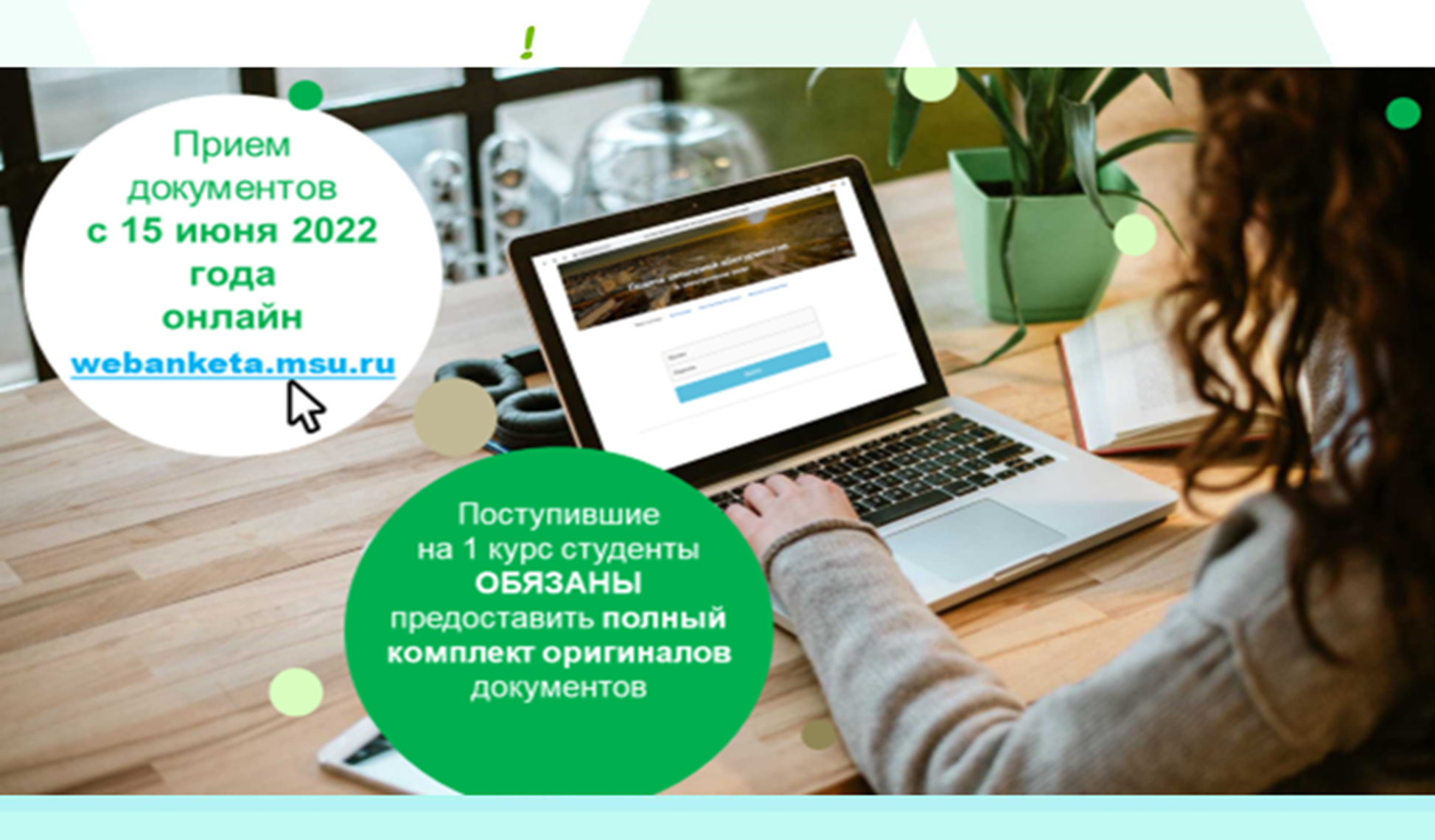 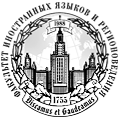 Факультет иностранных языков и регионоведения
МГУ имени М.В. Ломоносова
Стоимость обучения в 2022 г.
420 000 рублей в год
Бакалавриат
430 000 рублей в год
Магистратура
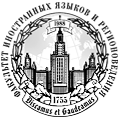 Факультет иностранных языков и регионоведения
МГУ имени М.В. Ломоносова
Мы вместе учимся, работаем, отдыхаем!
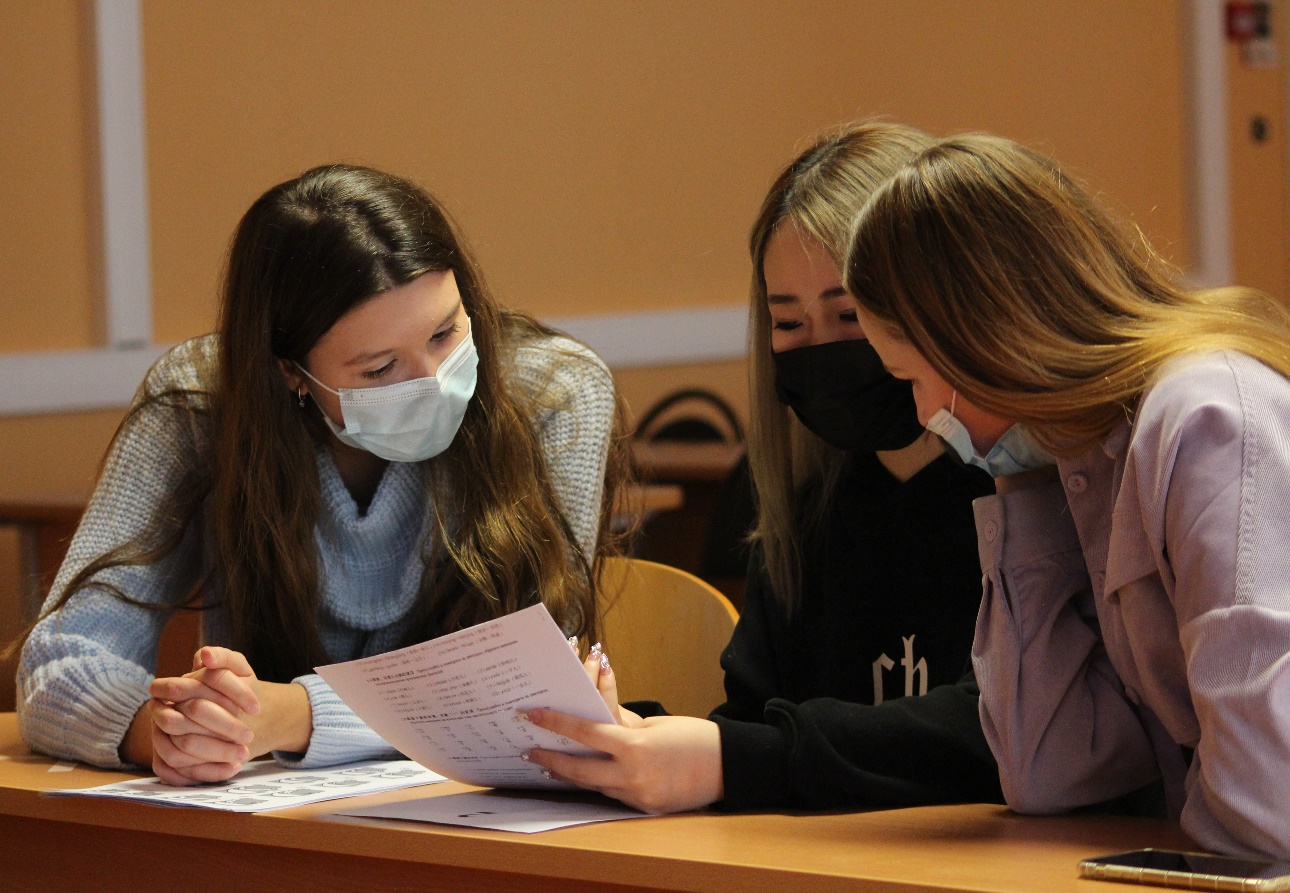 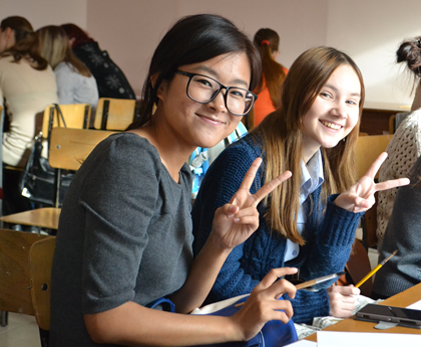 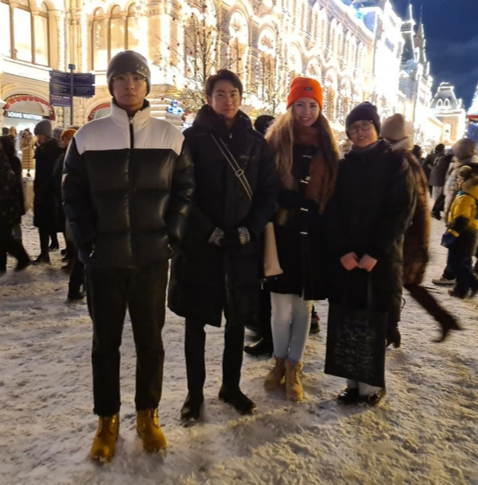 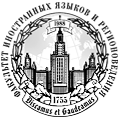 Факультет иностранных языков и регионоведения
МГУ имени М.В. Ломоносова
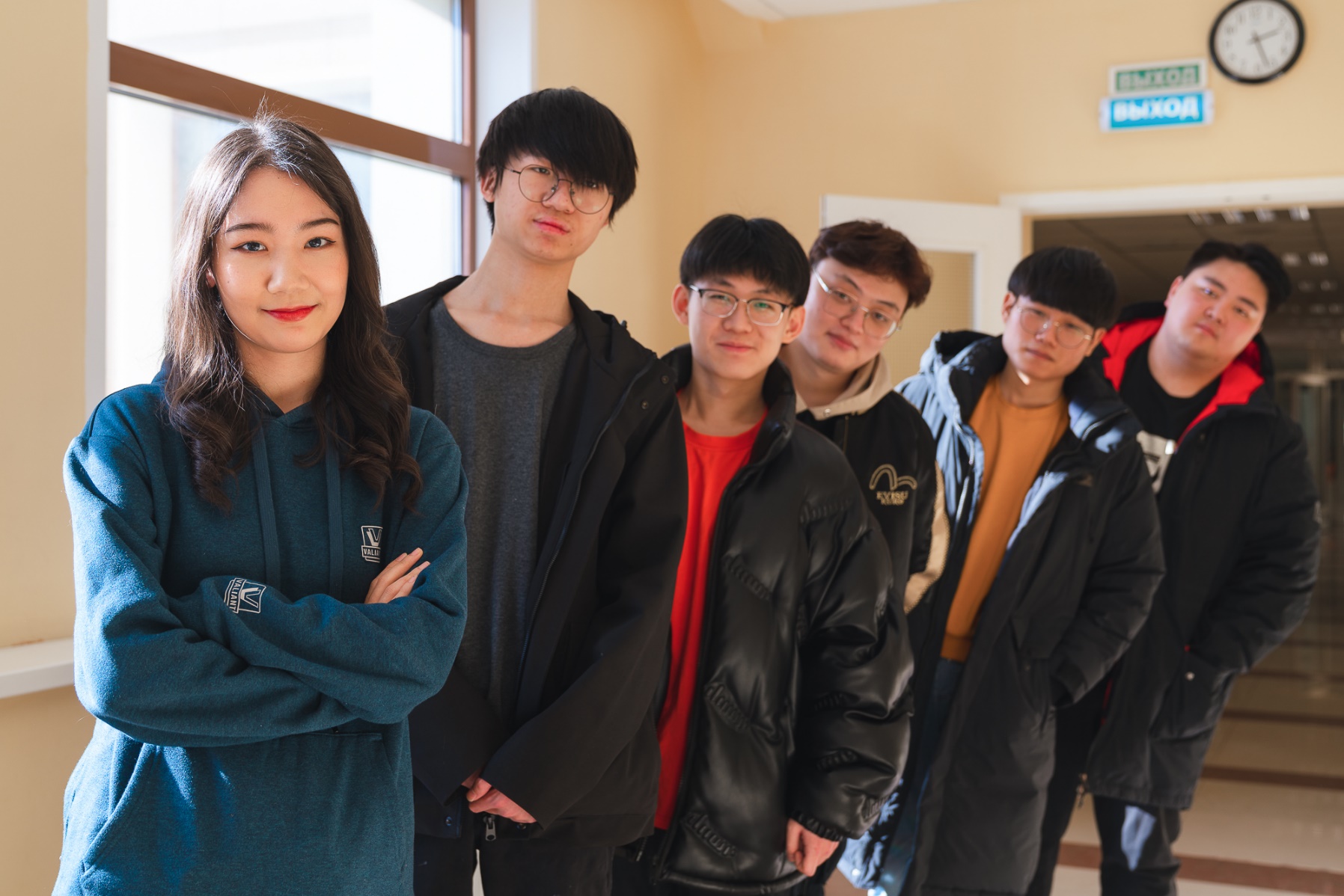 ФИЯР – 
это твой выбор!
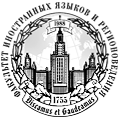 Факультет иностранных языков и регионоведения
МГУ имени М.В. Ломоносова
Ждем тебя на нашем факультете!
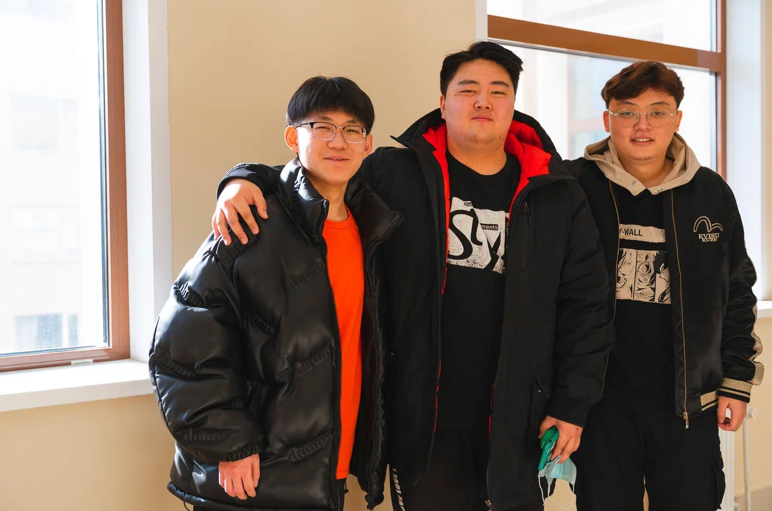 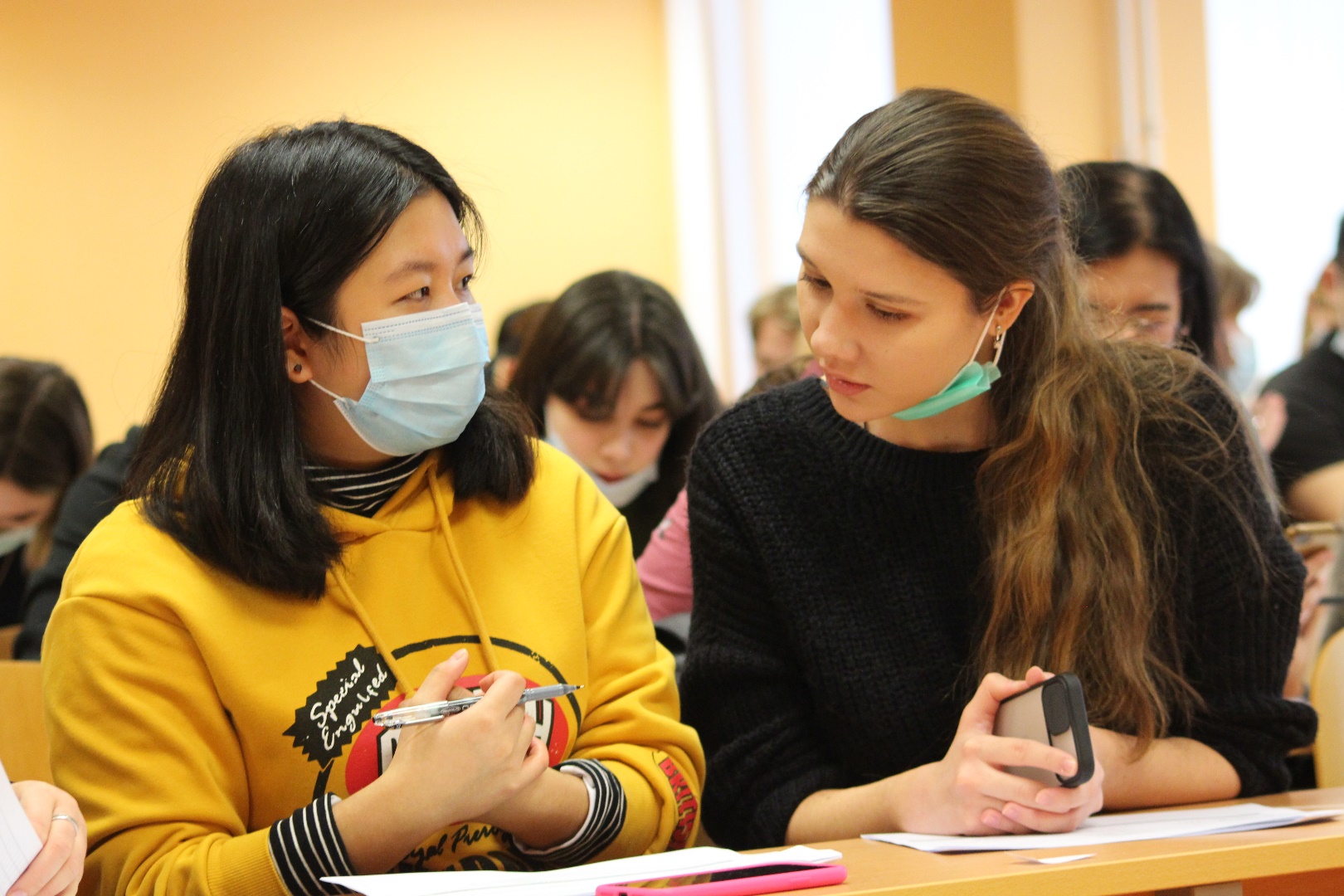